Космонавтики День – наша радость и гордость.
День, когда человек устремился в полет.
Люди космоса – в вас есть характера твердость,
Она с верой в успех вас к победе ведет.
Даже те, кто сегодня уже не летает,
Вы, как прежде, Отчизне любимой нужны!
Космонавты родные, вас Русь обожает,
Ей любые дела космонавтов важны.
Вас, герои Земли, разрешите поздравить,
Счастья вам в этот праздничный день пожелать:
На планете далекой автограф оставить,
И улыбку на Землю оттуда послать!
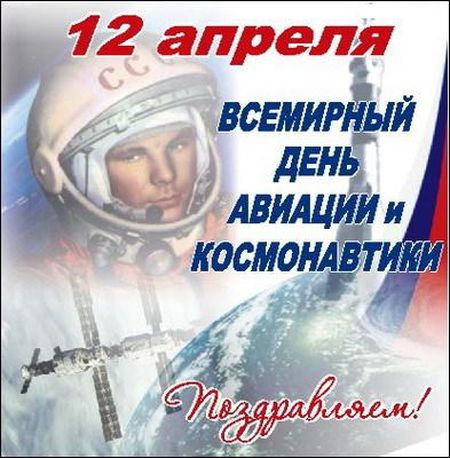 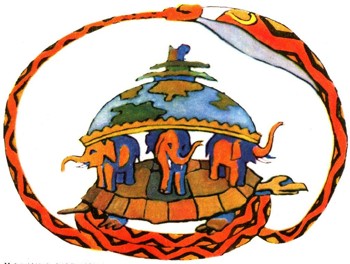 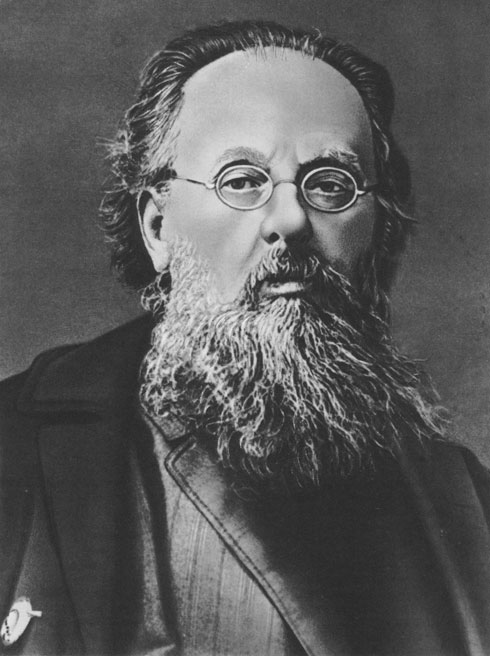 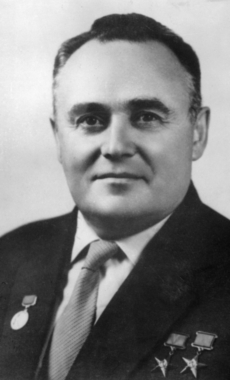 Константин Эдуардович Циолковский
Сергей Павлович Королёв
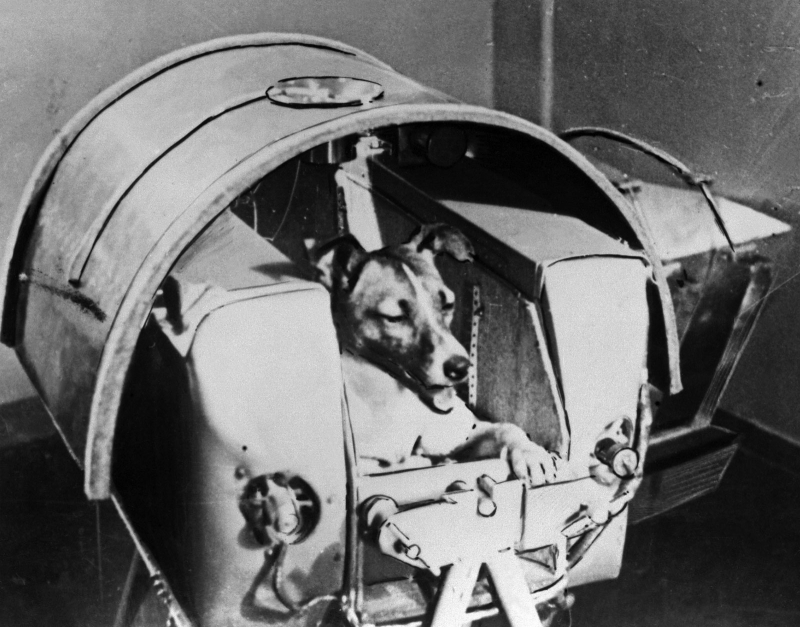 Юрию гагарину- 80 лет
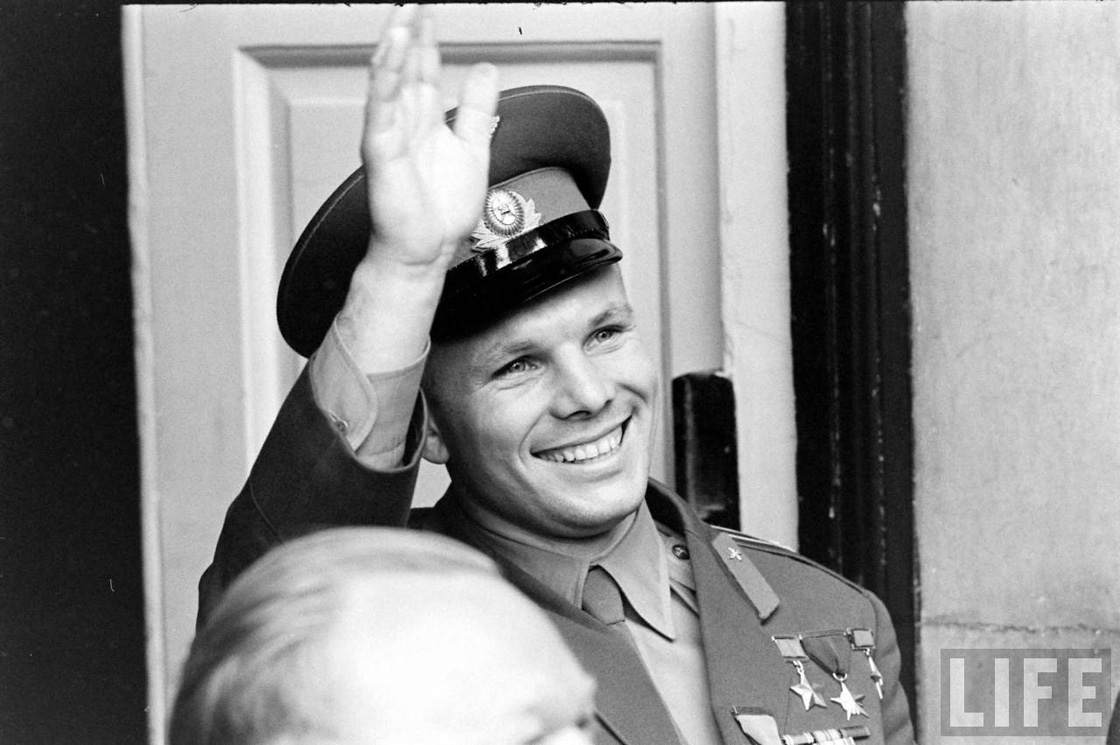 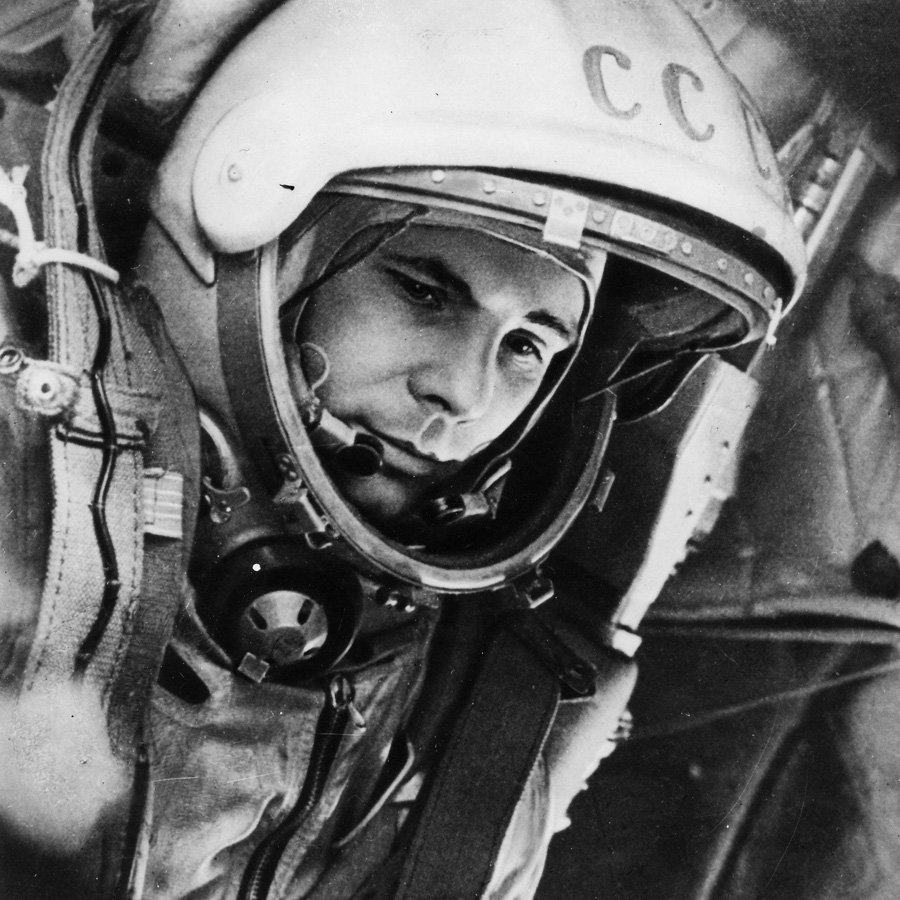 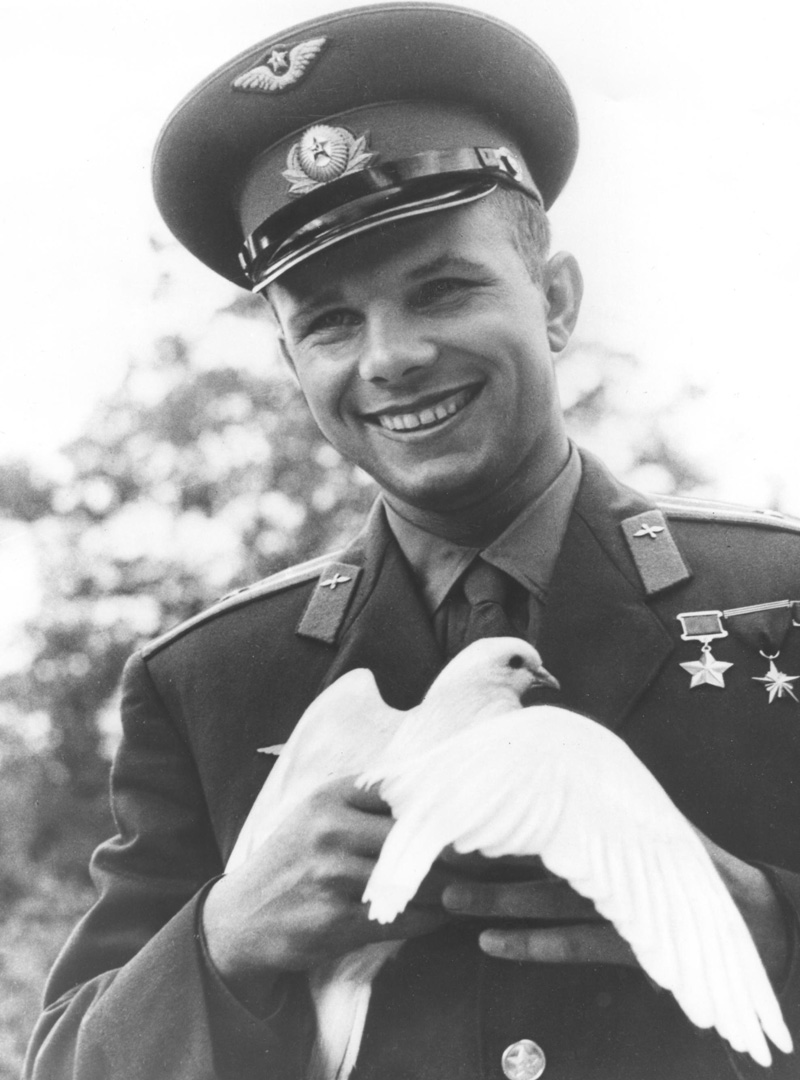 «Космонавтом хочешь стать, должен много-много знать»
«Любой космический маршрут открыт для тех , кто любит труд»
1 экипаж
В умах ученых много лет
Жила мечта заветная
Взлететь при помощи ракет 
В пространство межпланетное.
И вот летит ракета ввысь.
В гостях мы побываем у планет.
Землянин, ты домой вернись,
А звездам передай привет.
2 экипаж
1, 2, 3, 4!
Ждем сигнала мы в эфире.
Мы не будем долго ждать,
Будем космос покорять!
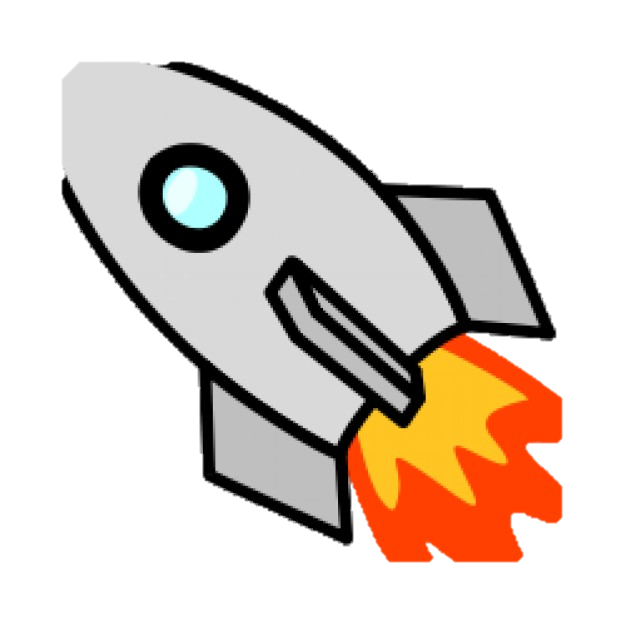 3 экипаж
1, 2! Ребята, вперед!
3, 4! Скорее в полет!
С космодрома улетаем,
В звездной дали исчезаем!
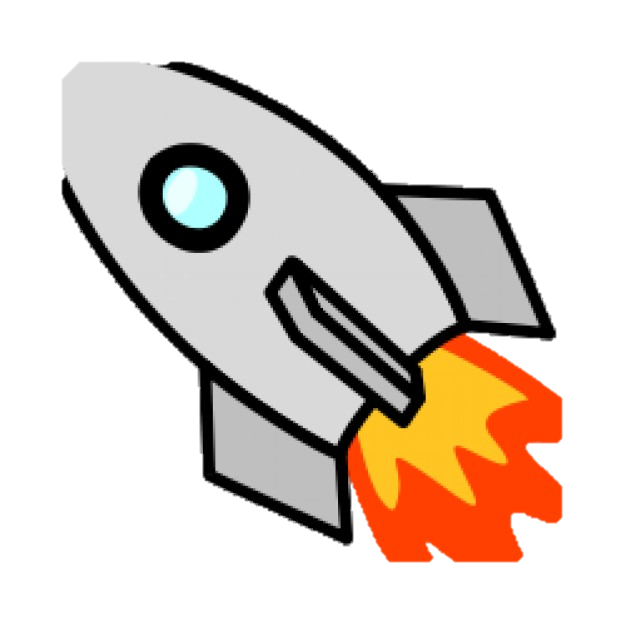 4 экипаж
1, 2! Скорость света!
 3, 4! Мы летим!
На любую из планет
Поскорей попасть хотим!
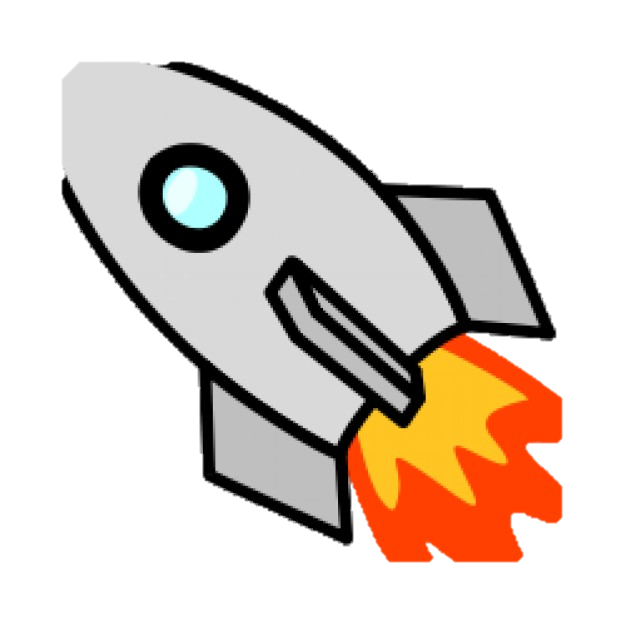 5 экипаж
1,2!Сильные и смелые!
Ребята здоровенные!
Вместе в космос мы летим! 
Славы мы хотим!
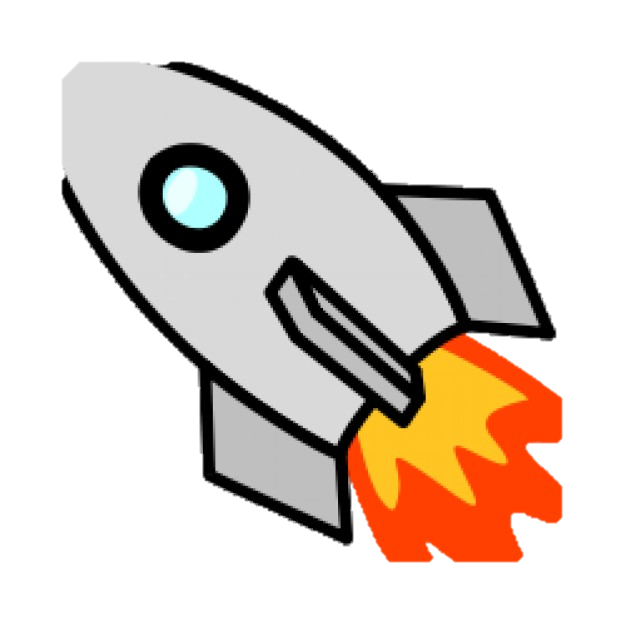 Конкурс «межпланетный маршрут»
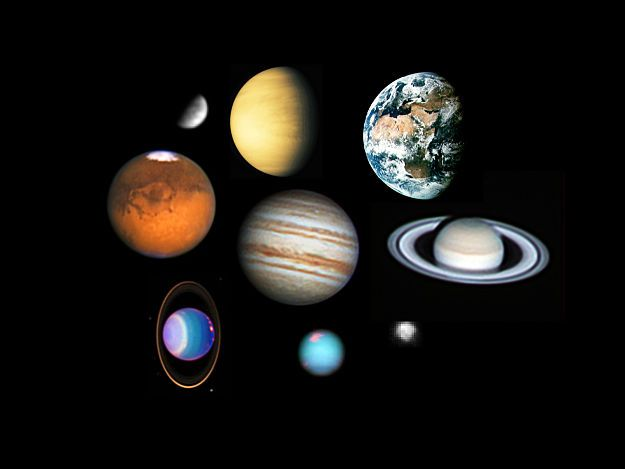 Конкурс «межпланетный маршрут»
По порядку все планеты
Назовёт любой из нас:
Раз — Меркурий,
Два — Венера,
Три — Земля,
Четыре — Марс.
Пять — Юпитер,
Шесть — Сатурн,
Семь — Уран,
За ним — Нептун.
Он восьмым идёт по счёту.
А за ним уже, потом,
И девятая планета
Под названием Плутон.
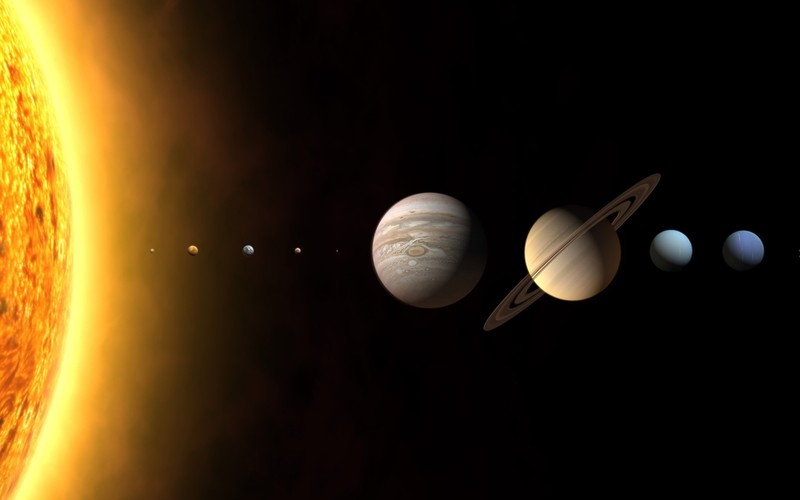 Конкурс «Загадочный»
Не в первый раз, не в первый раз 
В огне и звуках грома
Ракета в космос поднялась
С земного ……

Уходит в небо экипаж,
Отныне знаменитый.
Мы будем слушать репортаж
С космической ….


У нас сбываются мечты: 
Покажут в телекадре,
Как по Сатурну ходишь ты
В космическом …..
Крыльев нет, но эта птица
Полетит и прилунится….
 
Чудо-птица – алый хвост
Прилетела в стаю звезд….
 
Рассыпалось ночью зерно,
А утром – нет ничего…..
 	
Бродит одиноко огненное око,
Всюду, где бывает,
Взглядом согревает.….
 
Человек сидит в ракете.
Смело в небо он летит,
И на нас в своем скафандре
Он из космоса глядит…..
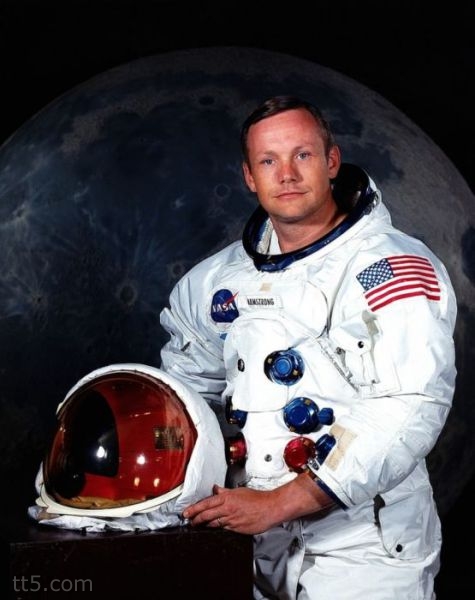 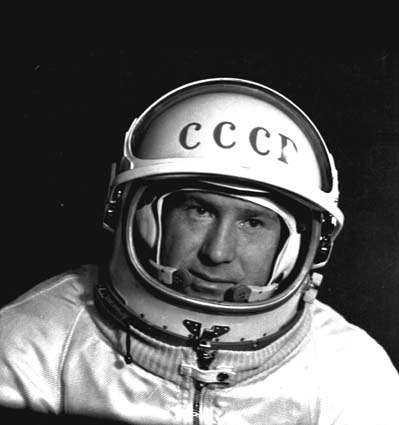 Нил Армстронг
Алексей Леонов
Конкурс «шифровка»
А   Д  А  С  Ф  Р  Н  К
3   7   5   1   4   8   6  2
Алексей Архипович Леонов
советский космонавт, первый человек , вышедший в открытый космос.
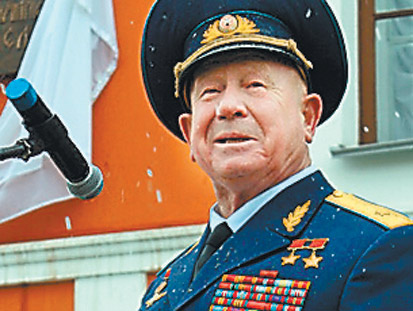 Светлана евгеньевна савицкая
советский космонавт , вторая женщина-космонавт в мире и первая женщина-космонавт в мире , вышедшая в открытый космос.
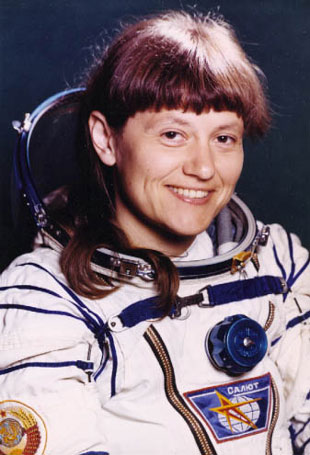 Валентина владимировна терешкова
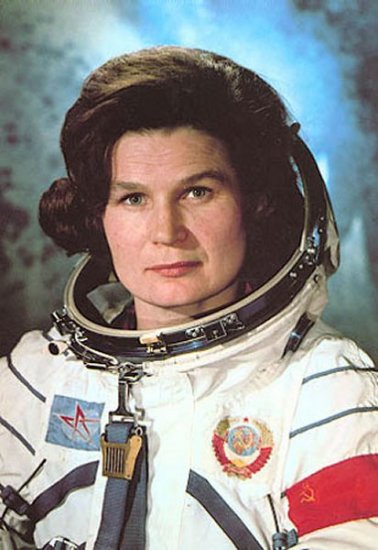 советский космонавт, первая в мире женщина-космонавт, генерал-майор авиации. Единственная в мире женщина, совершившая космический полёт в одиночку.
Владимир михайлович комаров
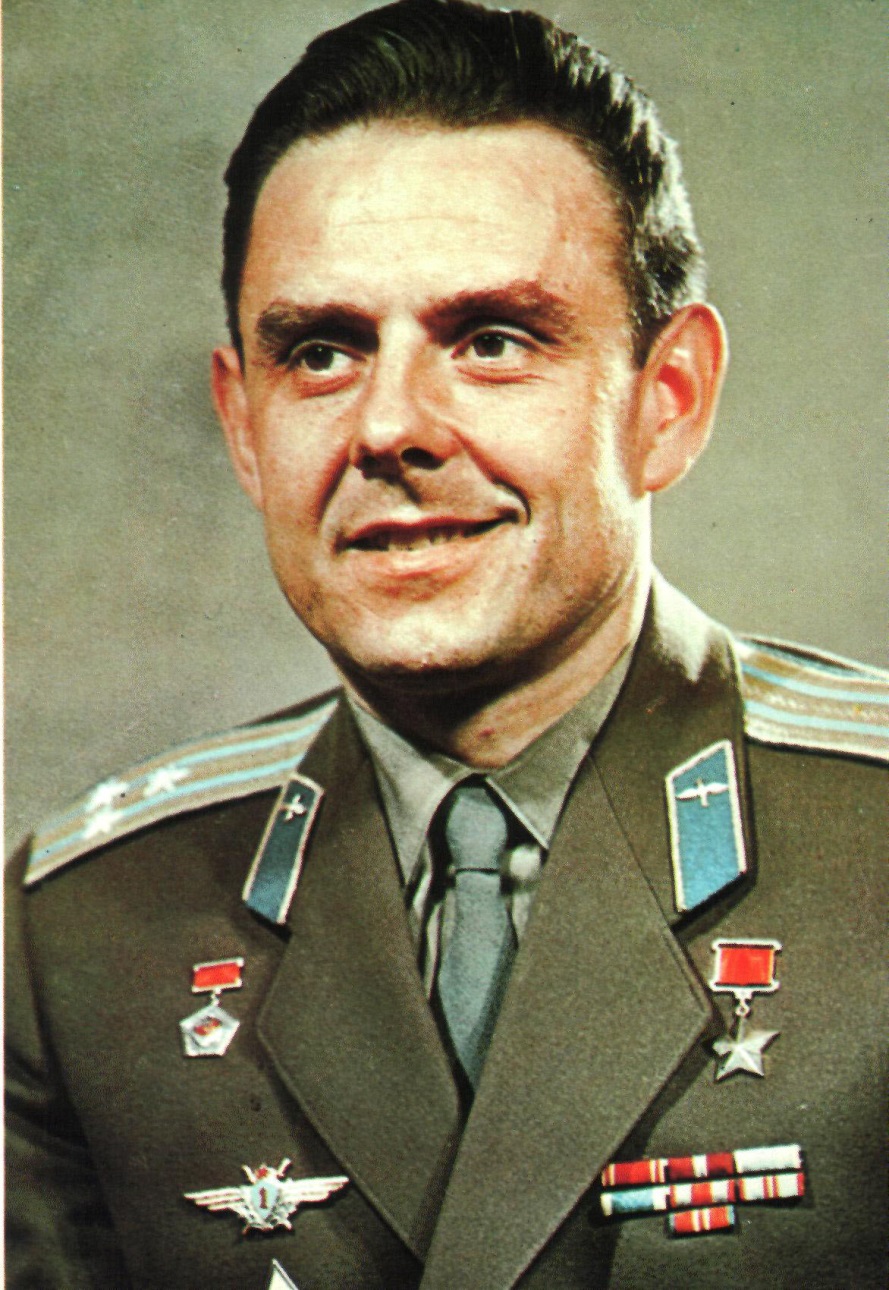 лётчик-космонавт, дважды Герой Советского Союза, инженер-полковник. Командир первого в мире экипажа из трёх человек.
Герман степанович титов
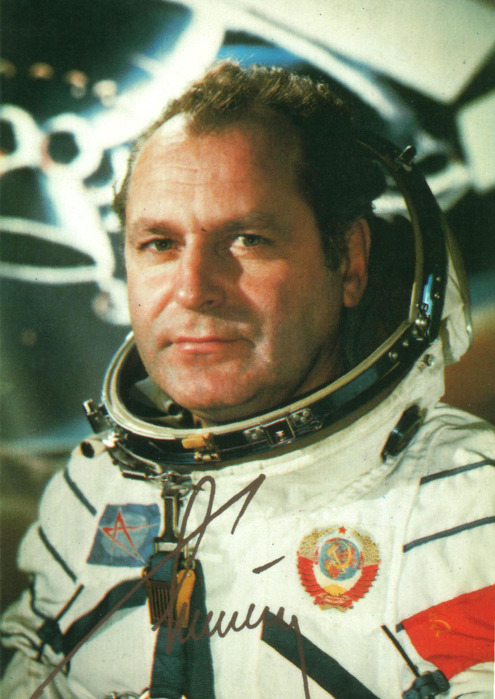 советский космонавт, второй советский человек в космосе, второй человек в мире, совершивший орбитальный космический полёт, самый молодой космонавт в истории и первый человек, совершивший длительный космический полёт (более суток).
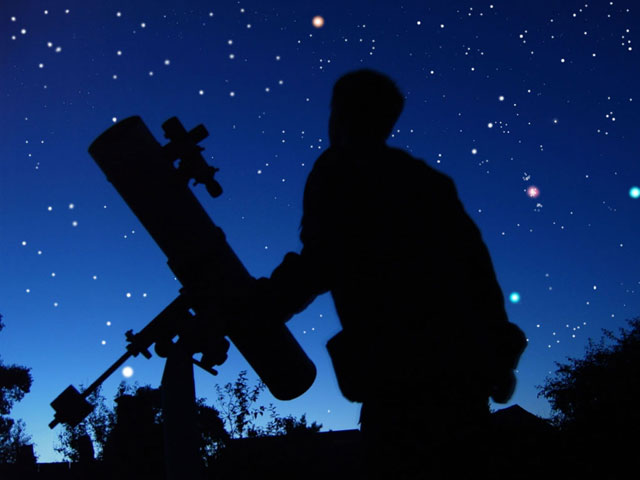 Конкурс «Кольца сатурна»
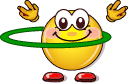 Конкурс «гонка за лидером»
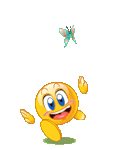 Конкурс «Секретное задание»
1. ЛУНА
2. МАРС
3. ЗЕМЛЯ
4. САТУРН
5. П.Чайковский
6. СОЛНЦЕ
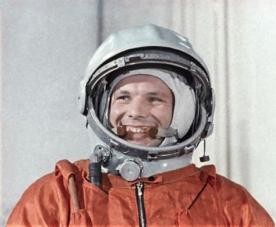 «ОБЛЕТЕВ ЗЕМЛЮ В КОРАБЛЕ – СПУТНИКЕ,
 Я УВИДЕЛ, КАК ПРЕКРАСНА НАША ПЛАНЕТА.
ЛЮДИ, БУДЕМ ХРАНИТЬ И ПРИУМНОЖАТЬ
 ЭТУ КРАСОТУ, А НЕ РАЗРУШАТЬ ЕЁ!»